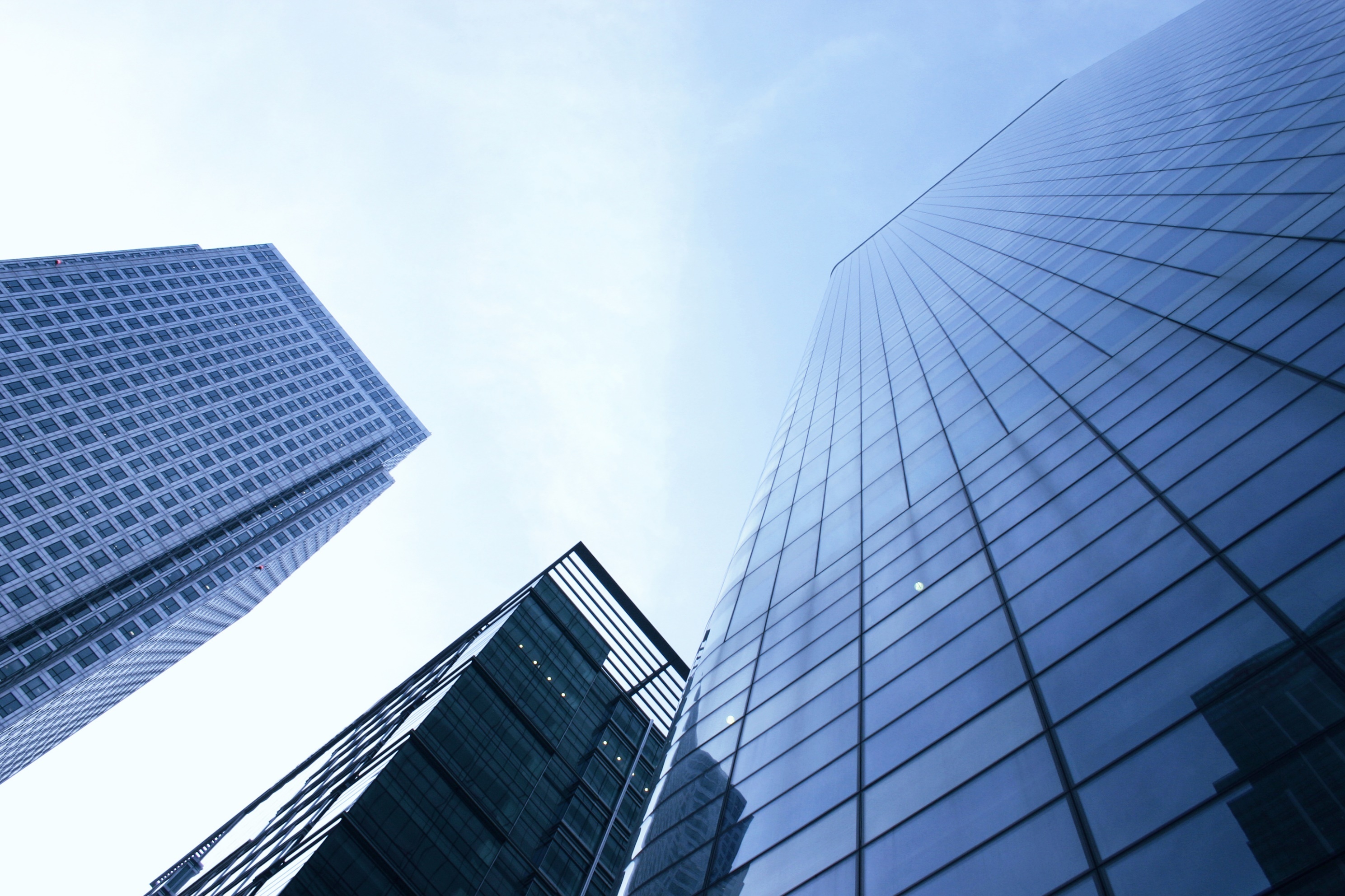 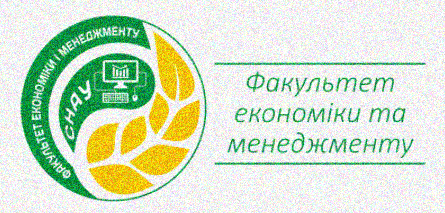 Оцінювання та облік майна
Олександр Назаренко, д.е.н., професор
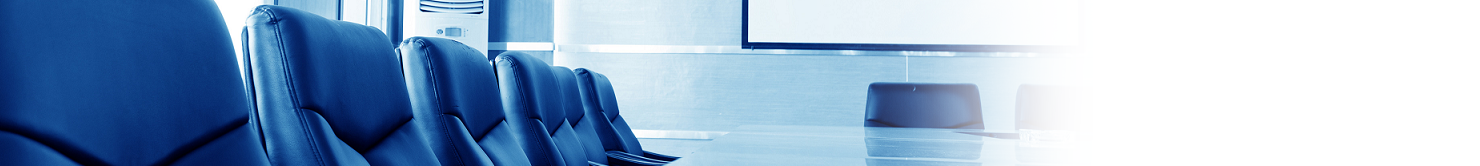 Перш ніж обрати дисципліну дайте відповідь на такі питання:
1
2
Які знання я хочу отримати?
3
Які навички я хочу засвоїти?
4
Де я зможу використати отримані знання та придбані навички?
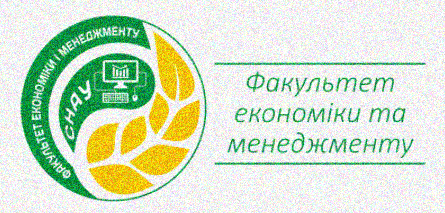 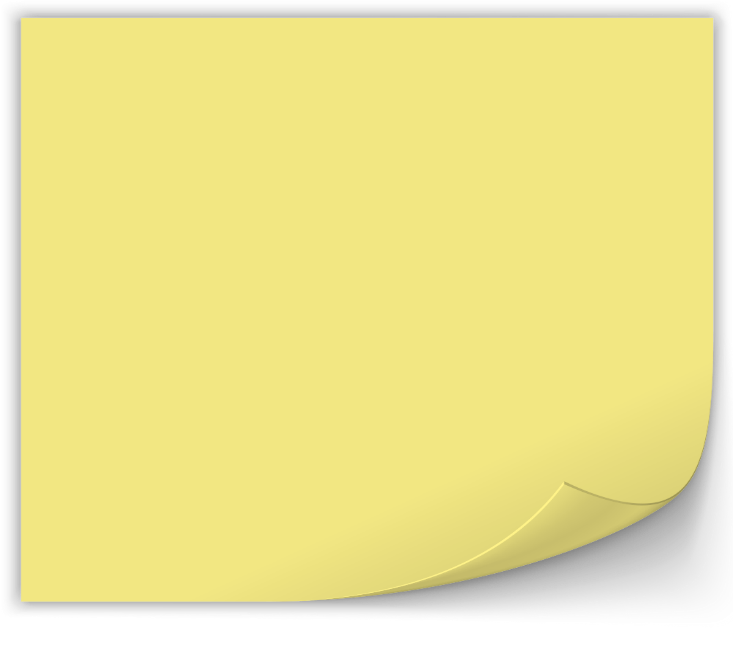 Мене цікавить…
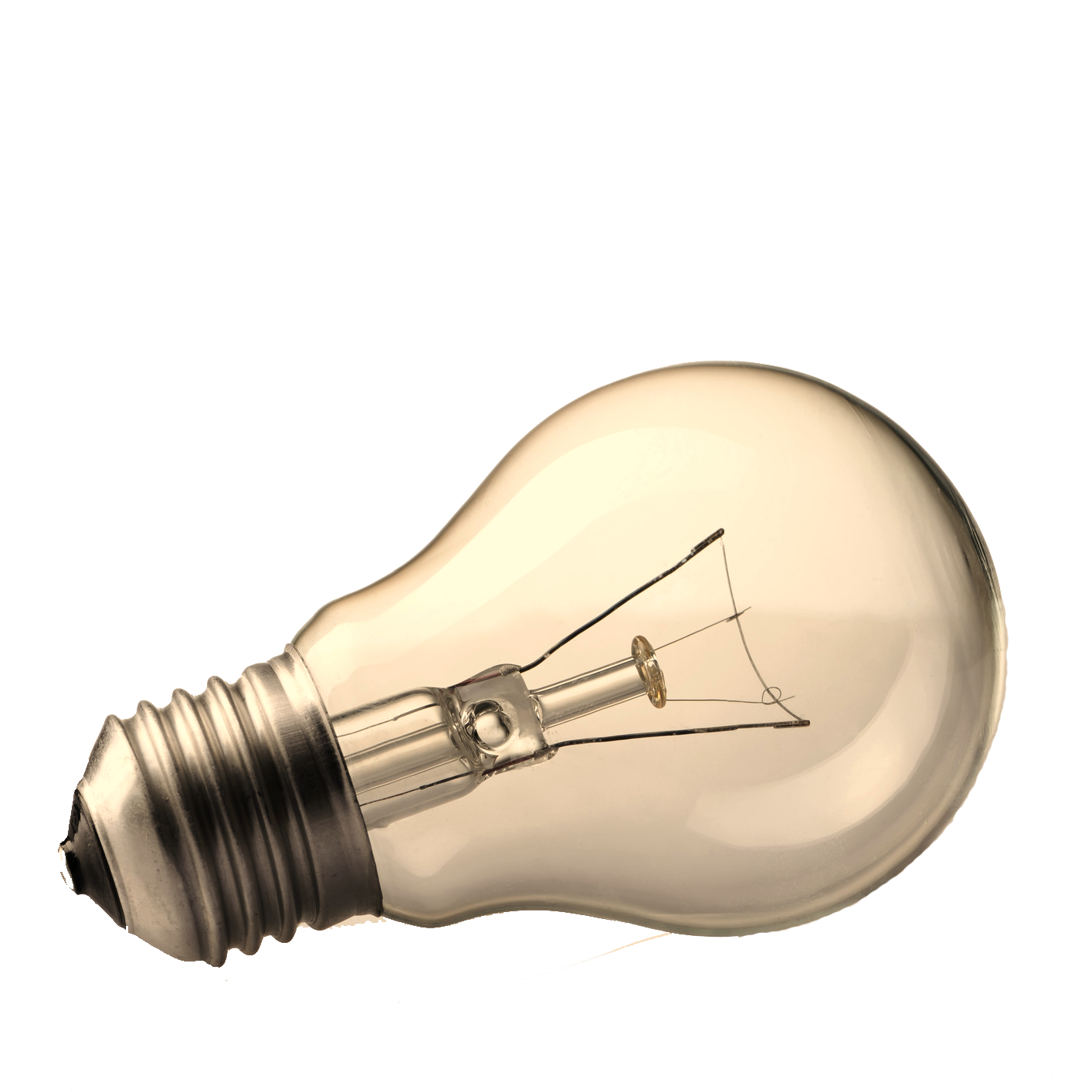 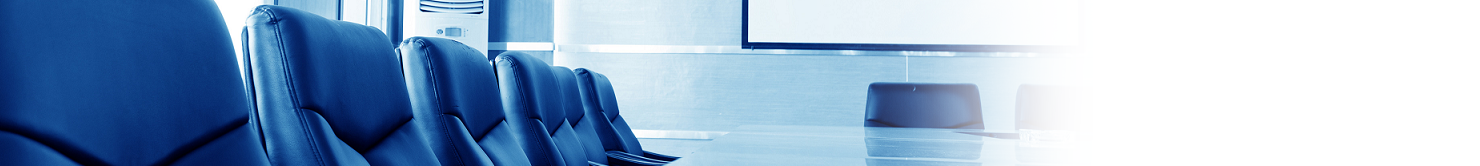 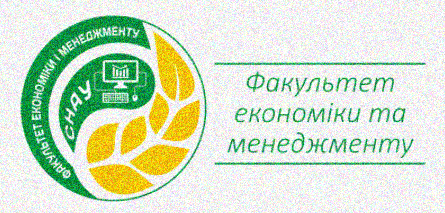 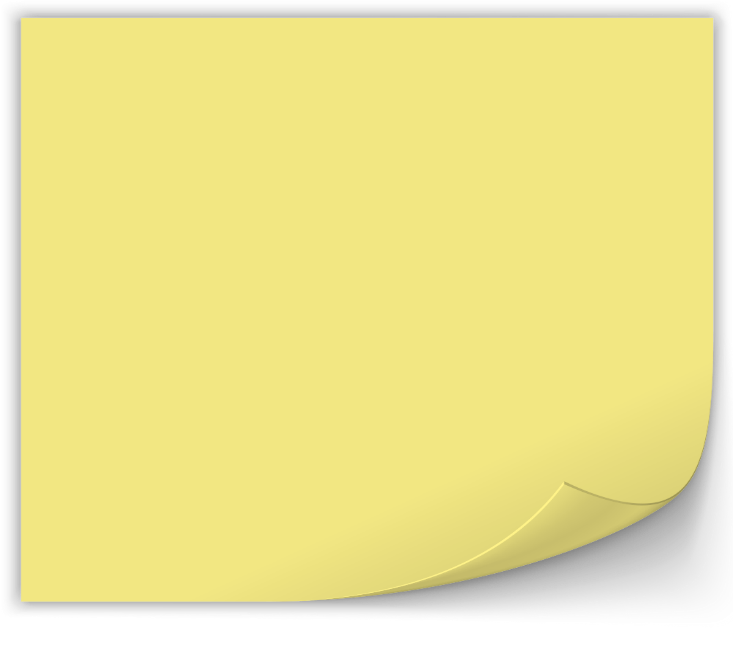 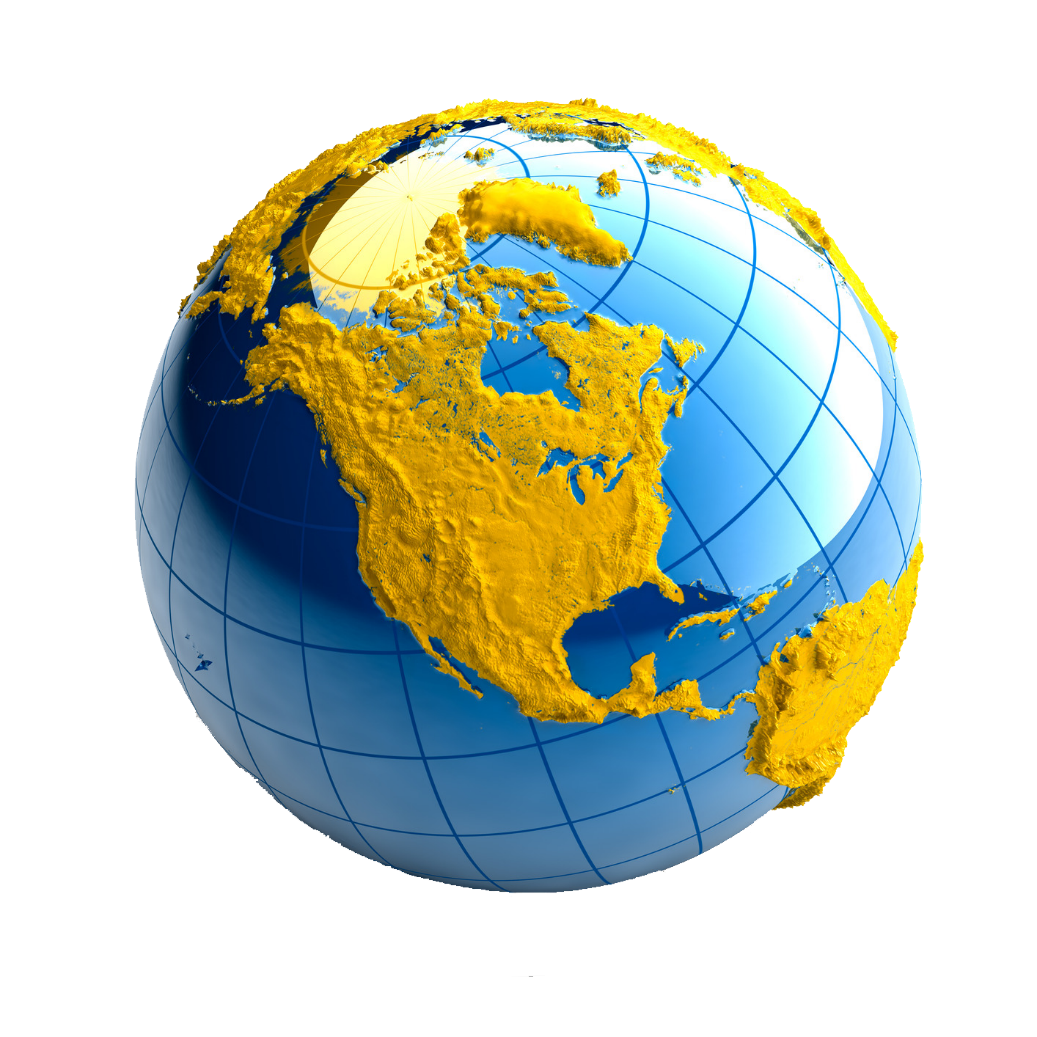 Мета дисципліни:
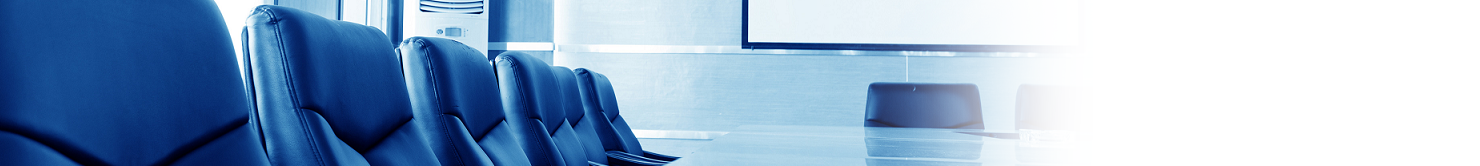 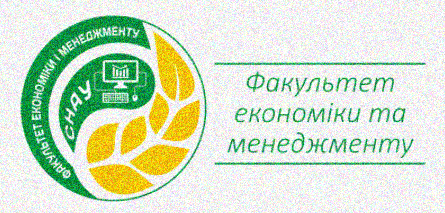 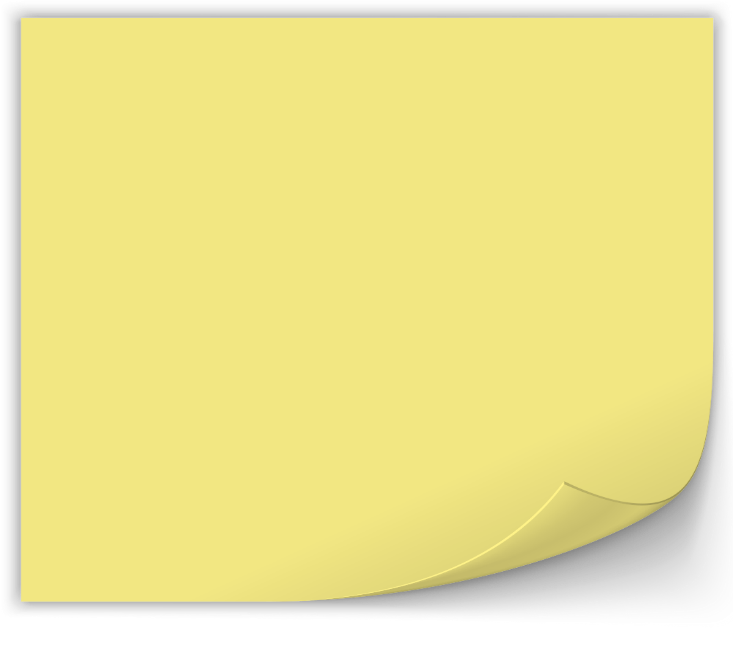 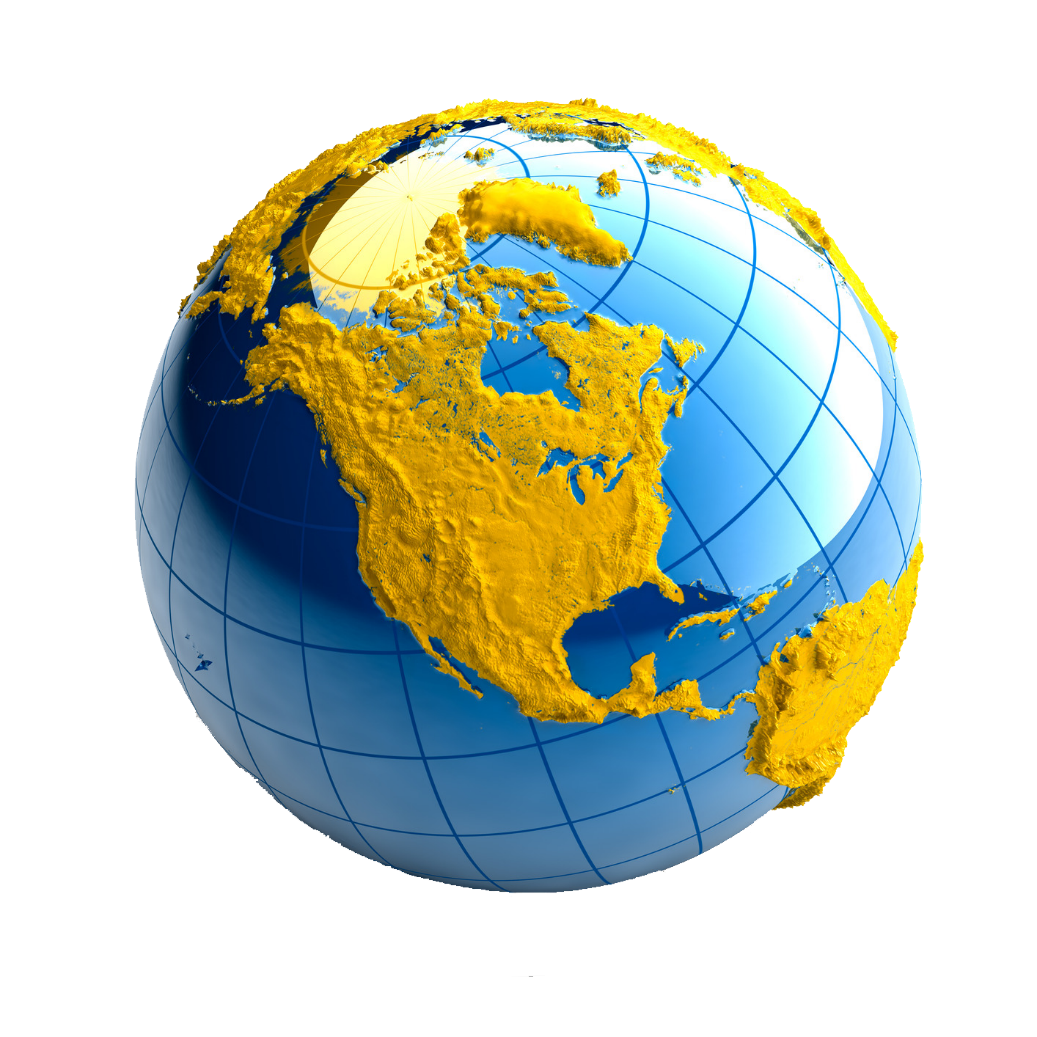 Детальніше…
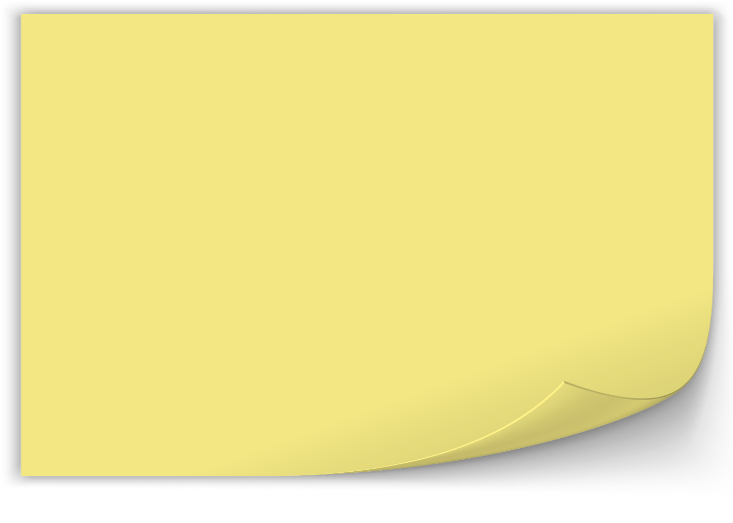 Зміст дисципліни
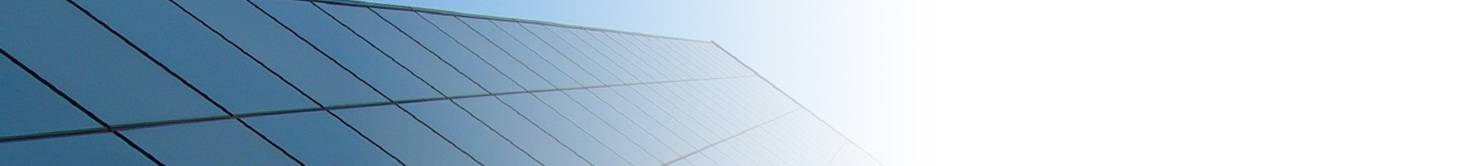 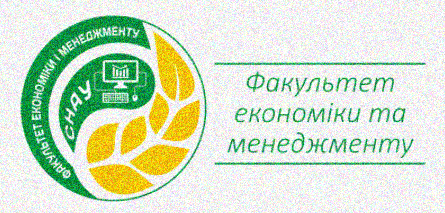 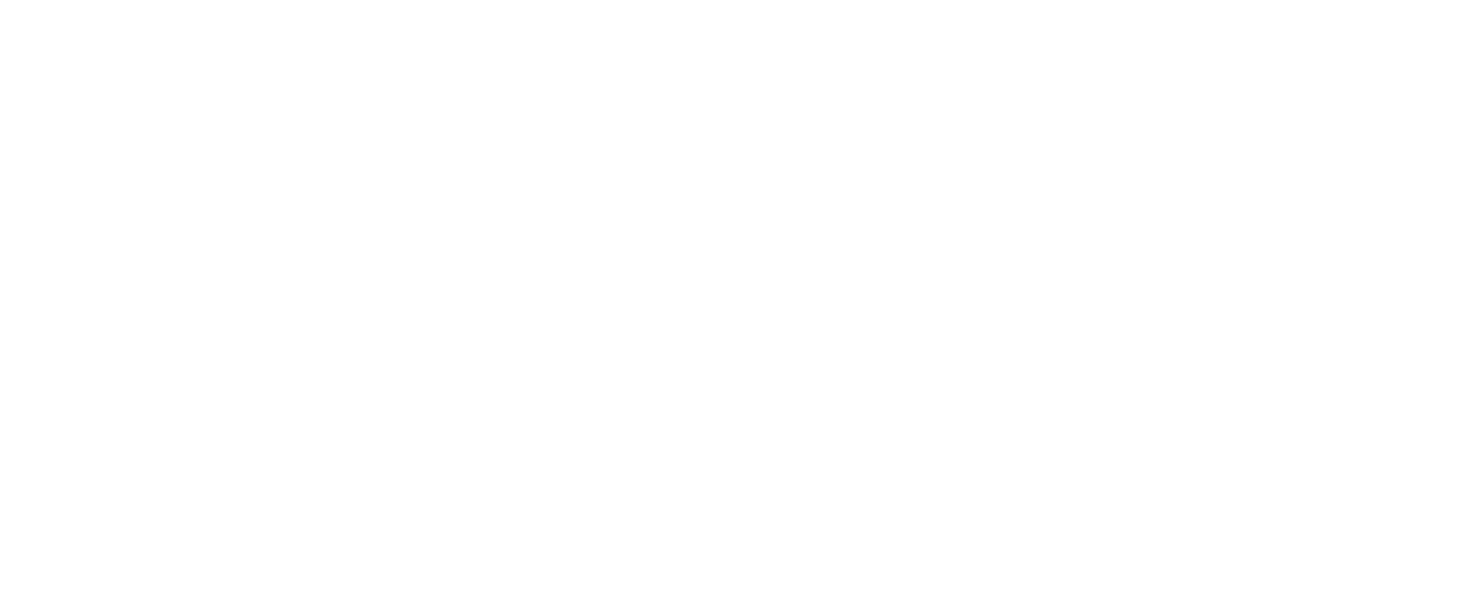 Тема 1. Загальні засади оцінки майна і майнових прав.
Тема 2. Особливості імплементації Методики оцінки майна у діяльність господарюючих суб’єктів.
Тема 3. Документальне супроводження оцінки майна господарюючих суб’єктів та відповідальність за його достовірність.
Тема 4. Методичні підходи до оцінки майна господарюючого суб’єкта.
Тема 5. Класифікація, визнання та оцінка активів господарюючого суб’єкта в системі бухгалтерського обліку.
Тема 6. Формування інформації про майно на основі облікової політики суб’єкта господарювання.
Тема 7. Інформаційне супроводження майнового стану як інструмент управління господарюючим суб’єктом.